Introducing Phenomena Virtually
Navigation:
Even-numbered slides show a phenomenon for life science, physical science, or earth science (MS: 2-6; HS: 8-12).
Odd-numbered “virtual engagement” slides are for your ideas (MS: 3-7; HS: 9-13).
Instructions:
Pick one of the Middle School or High School phenomena.
On the odd-numbered slide after your phenomenon, select a blank cell in the table and describe how you would engage students with the phenomenon virtually.
Some suggested tools and easily modified strategies can be found in the resource list.
Middle School Life Science
Natural selection and behaviors that increase survival and reproduction
Some strategies for surviving winter
“Antifreeze”
(storage of excess glucose in cells to keep an organism from freezing)
Migration
(seasonal travel to warmer regions)
Diapause 
(similar to hibernation)
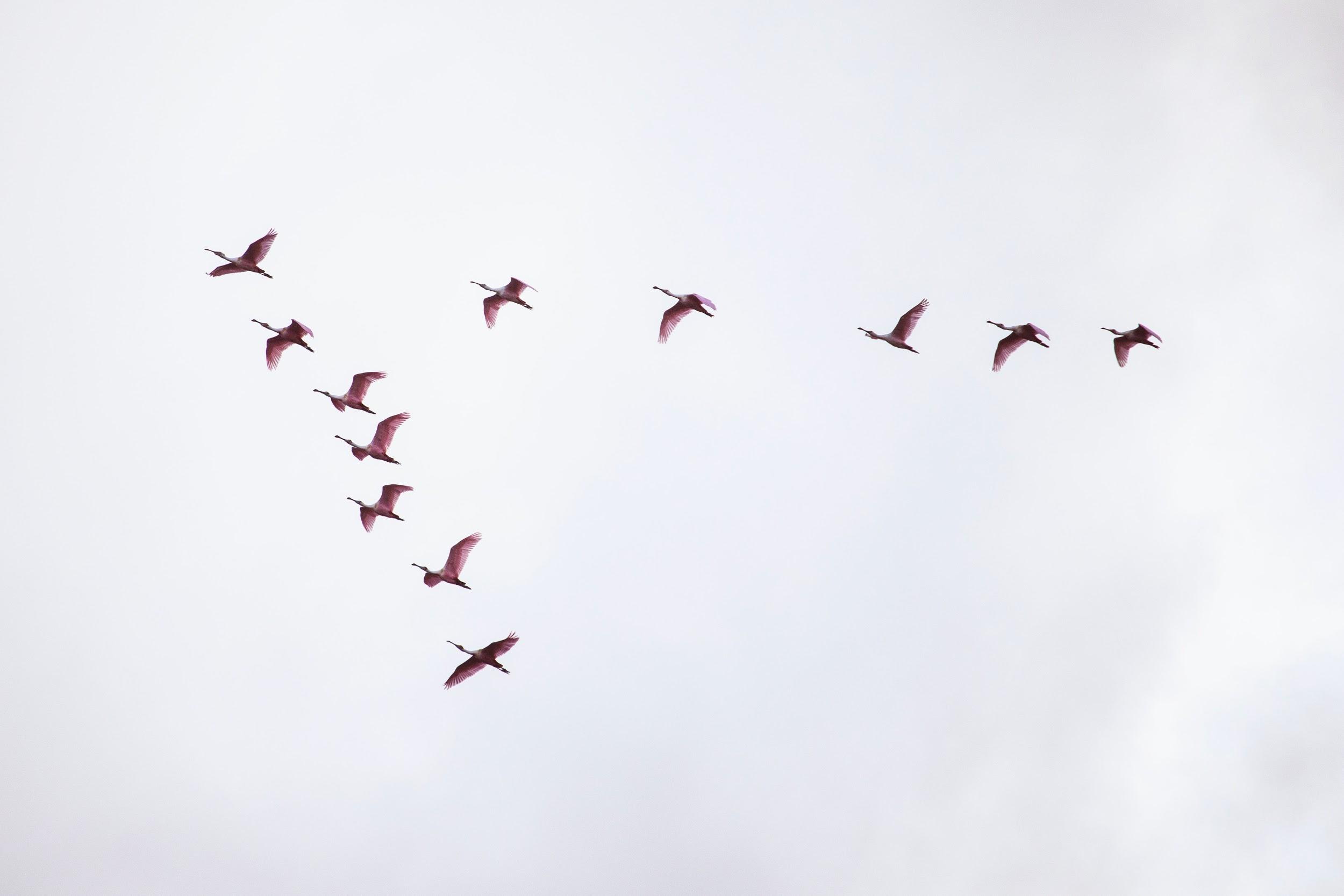 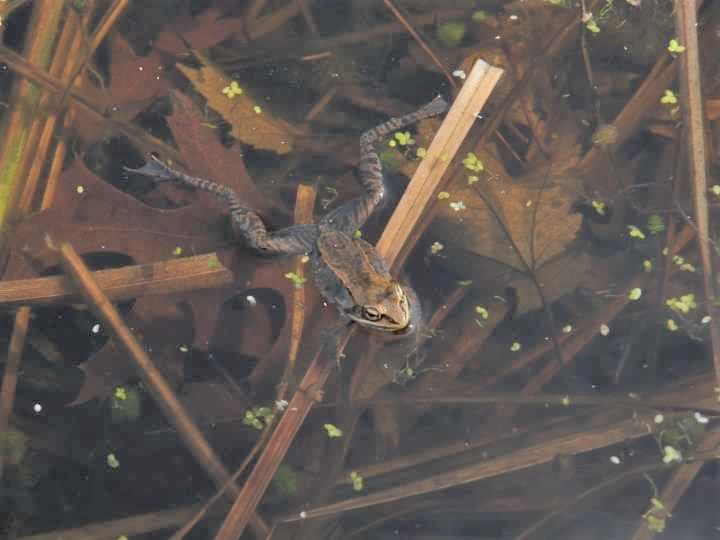 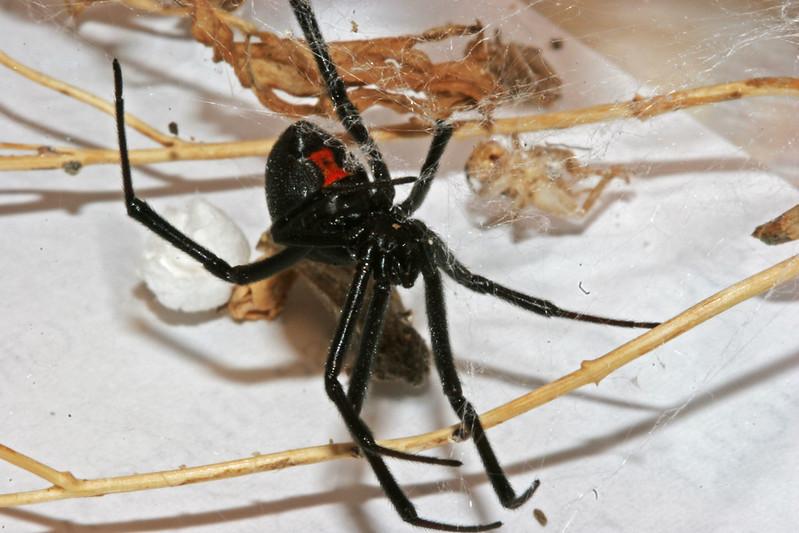 [Speaker Notes: (birds) Photo by Julia Craice on Unsplash

(frog) Photo by Heather Shaffery
	https://www.nationalgeographic.com/animals/2007/02/frog-antifreeze-blood-winter-adaptation/

(spider) Photo by Andrey Zharkikh https://flic.kr/p/dzMRB3 (CC 2.0, w/attribution) 
	https://www.thoughtco.com/types-of-diapause-1968243]
Middle School Life Science Virtual Engagement
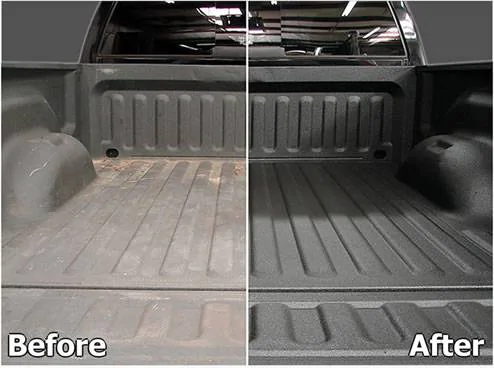 Middle School Physical Science
Atomic composition of matter and/or chemical reactions 
Indestructible coating: polyurea truck-bed liner
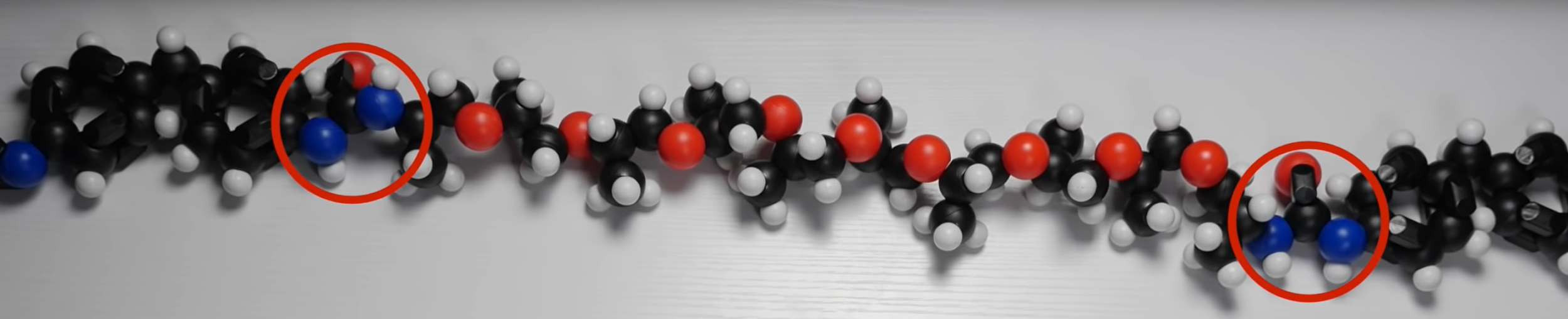 [Speaker Notes: Veritasium. (2016, Dec 5). Indestructible Coating?! [Video]. YouTube. https://www.youtube.com/watch?v=DWkYRh6OXy8 (bottom picture, screenshot)

https://pictures.dealer.com/l/lakenormancdjcllc/0413/951c33afbcbf85301c54477c7e5ff8bcx.jpg (top picture)]
Middle School Physical Science Virtual Engagement
[Speaker Notes: K20 Center. (2021, September 21). K20 Center 7 minute timer. https://www.youtube.com/watch?v=gWwvdLxwV9c]
Middle School Earth and Space Science
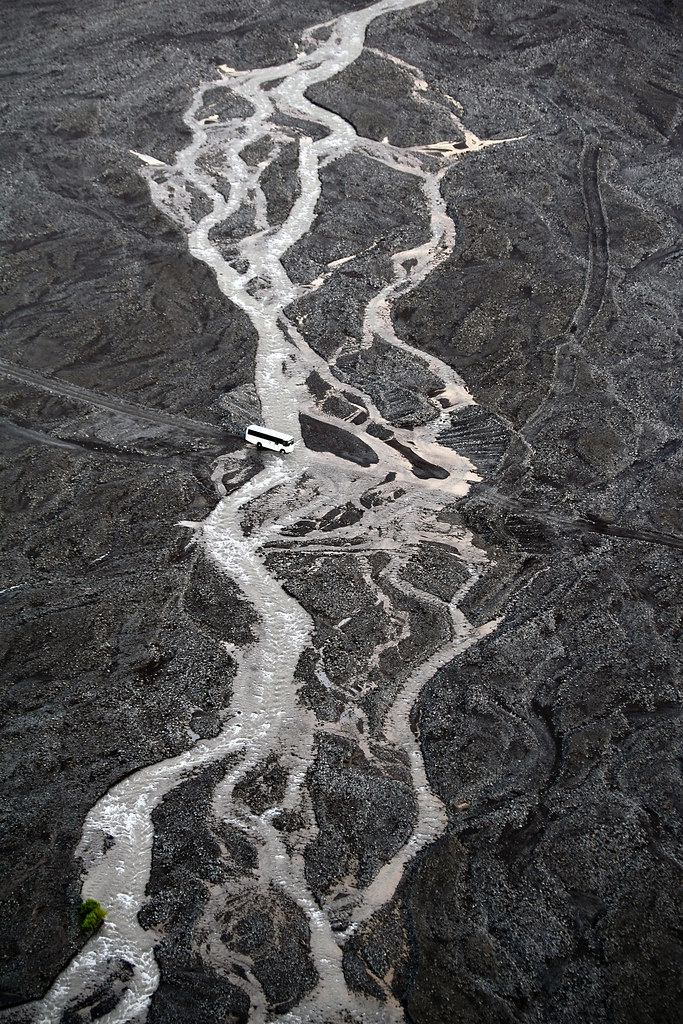 Role of water on Earth’s surface
Meandering rivers
[Speaker Notes: https://live.staticflickr.com/7400/10903525885_7e8656577a_b.jpg]
Middle School Earth & Space Science Virtual Engagement
High School Physical Science
Light waves and properties of light
Why does light always ruin my photos and selfies?
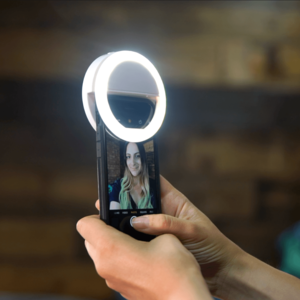 [Speaker Notes: Phenomena for NGSS. (2020, March 26). Wait—what’s the phenomenon? Good selfies?!? Now that is some science that I could get behind… NGSS. https://www.ngssphenomena.com/ourvoice/2020/3/27/virtualscienceeducationselfiesandlight/ 

Phenomena protocol for home/school connection. https://docs.google.com/document/d/1Ja5JQH8wmnrtpWc9Z_sCG7rda0-9wyqYuJehuPVCmZ0/edit]
High School Physical Science Virtual Engagement
High School Biology
Evolution and natural selection related to structure and function 

Why does this lizard squirt blood out of its eyes?
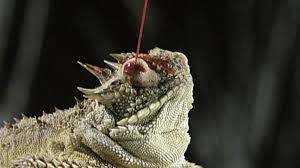 High School Biology Virtual Engagement
High School Chemistry
Chemical reactions and rate of change 
What happens to the mass in this chemical reaction?
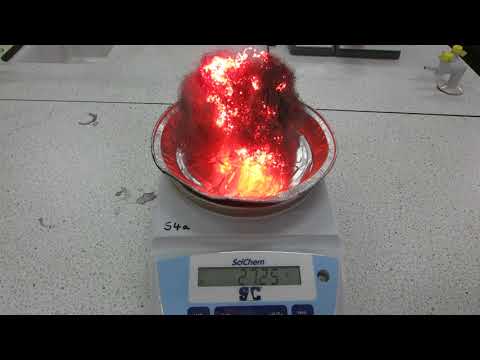 [Speaker Notes: Baldwin, N. (2018, February 8). Burning iron wool and change in mass MVI 0995 [Video]. YouTube. https://www.youtube.com/watch?v=TsnLmgWXw-E]
High School Chemistry Virtual Engagement